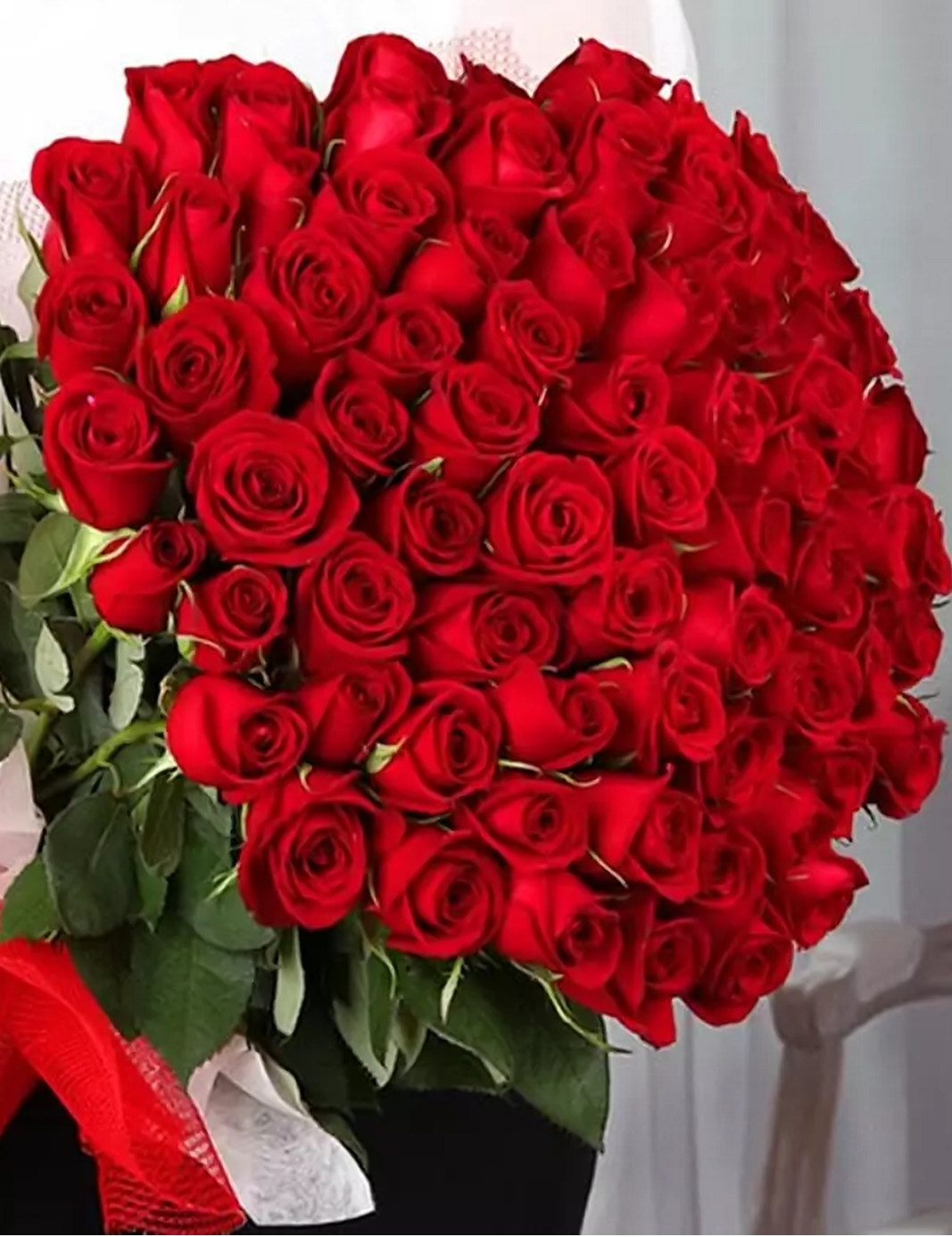 আজকের ক্লাসে সবাইকে আন্তরিক শুভেচ্ছা ।
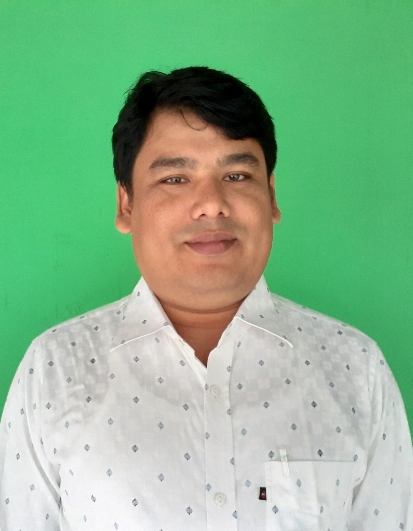 পরিচিতি
দীলিপ কুমার রায়
প্রভাষক, বাংলা বিভাগ,
হারাগাছ সরকারি কলেজ 
কাউনিয়া,  রংপুর ।
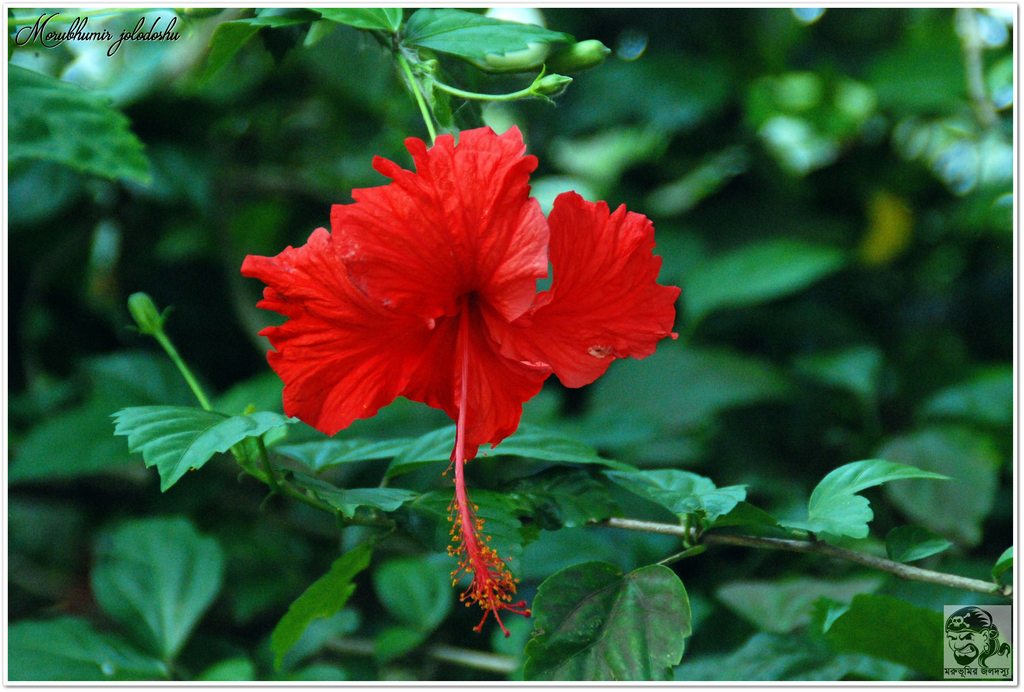 ছবিতে পূর্ব পাঠের কোন অনুষঙ্গ পাওয়া যায় আলোচনা কর।
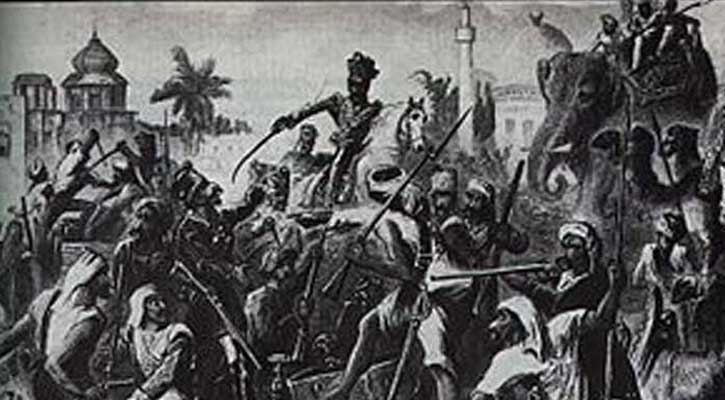 ছবি দেখে উপলব্ধি কর
পাঠ শিরোনাম:
আমি কিংবদন্তির কথা বলছি
শিখন ফল:

১।  যে কবিতা শুনতে জানে না সে সূর্যকে হৃৎপিণ্ডে ধরে রাখতে পারে না – কেন?  বিশ্লেষণ করতে পারবে।
২।  সশস্ত্র সুন্দরের অনিবার্য অভ্যুত্থান কবিতা – বলতে কী বোঝায় তা বিশ্লেষণ করতে পারবে।
৩। সুপুরুষ ভালোবাসার সুকণ্ঠ সংগীত কবিতা- বলতে কী বোঝ তা বিশ্লেষণ করতে পারবে।
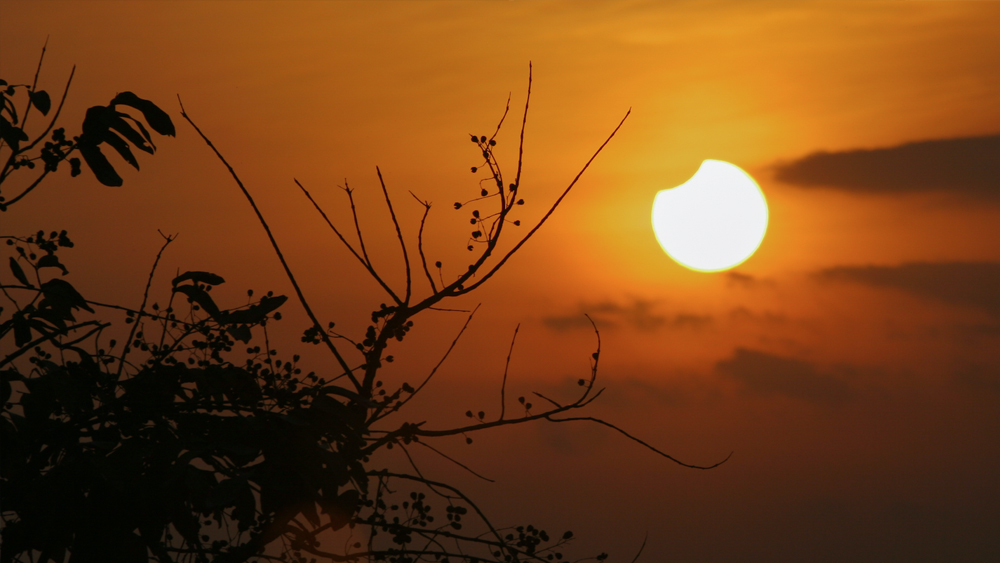 যে কবিতা শুনতে জানে না
সে সূর্যকে হৃৎপিণ্ডে ধরে রাখতে পারে না।
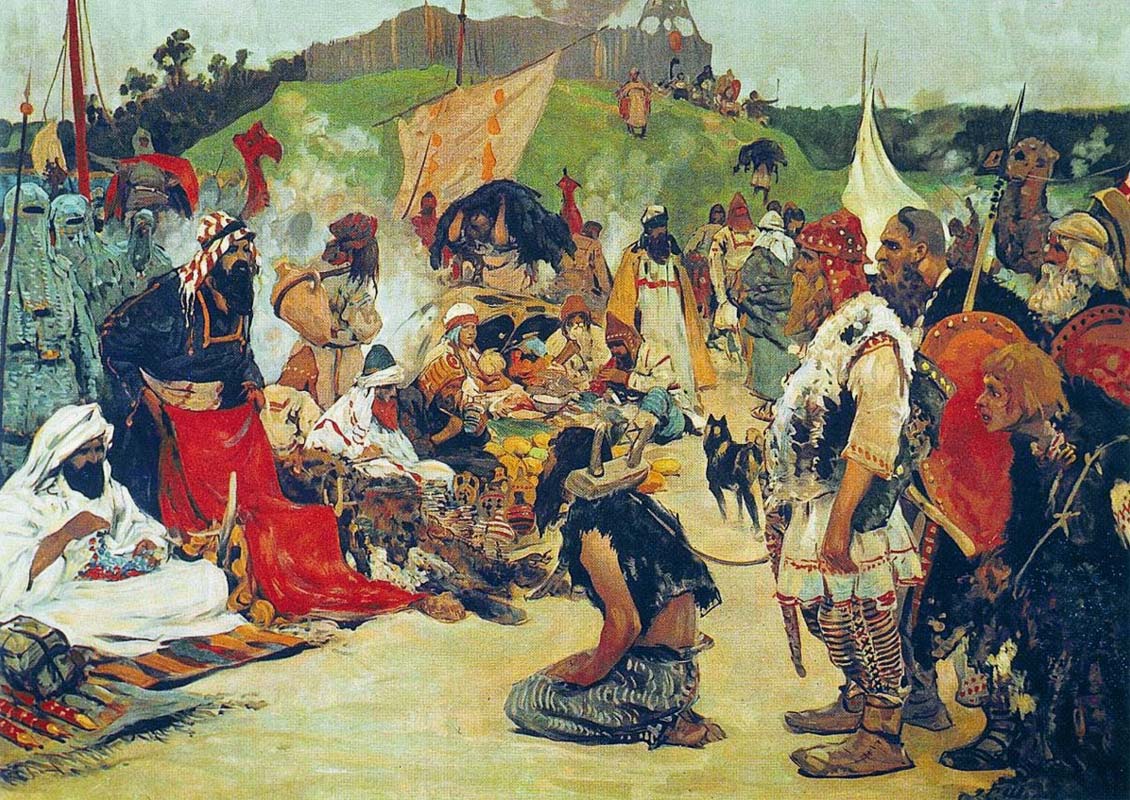 আমি কিংবদন্তির কথা বলছি
আমি আমার পূর্বপুরুষের কথা বলছি
তার পিঠে রক্ত জবার মত ক্ষত ছিল
কারণ তিনি ক্রীতদাস ছিলেন।
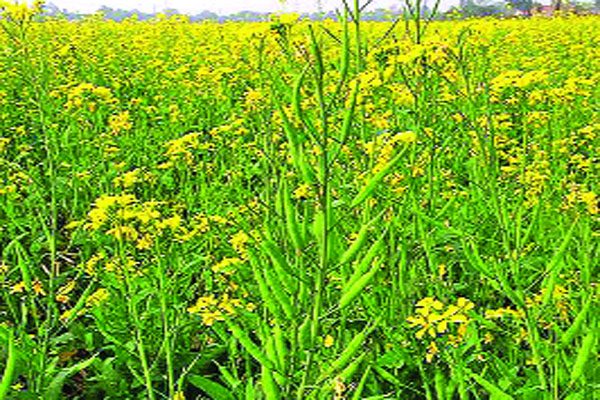 যে কর্ষণ করে 
শস্যের সম্ভার তাকে সমৃদ্ধ করবে
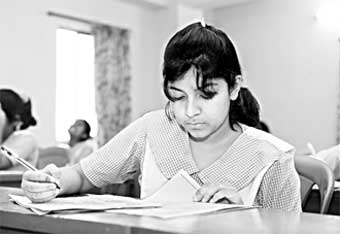 একক কাজ
১। শস্যের সম্ভার তাকে সমৃদ্ধ করবে – কথাটি  ব্যাখ্যা কর
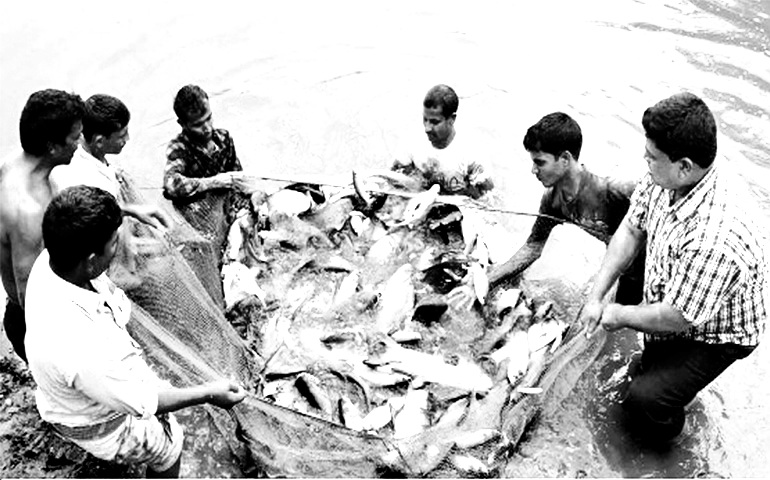 যে মৎস্য পালন করে
প্রবহমান নদী তাকে পুরস্কৃত করবে।
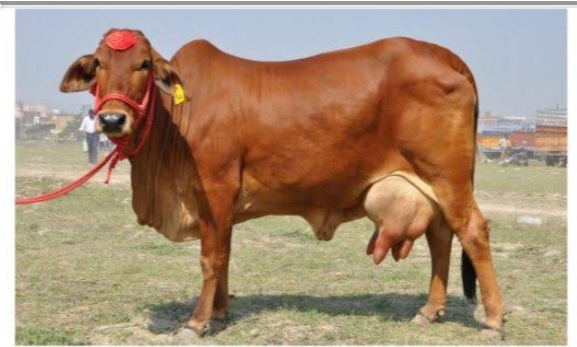 যে গাভীর পরিচর্যা করে
জননীর আশীর্বাদ তাকে দীর্ঘায়ু করবে।
জোড়ায়  কাজ:

১।  যে মৎস্য পালন করে প্রবহমান নদী তাকে পুরস্কৃত করবে কেন? বুঝিয়ে লেখ।
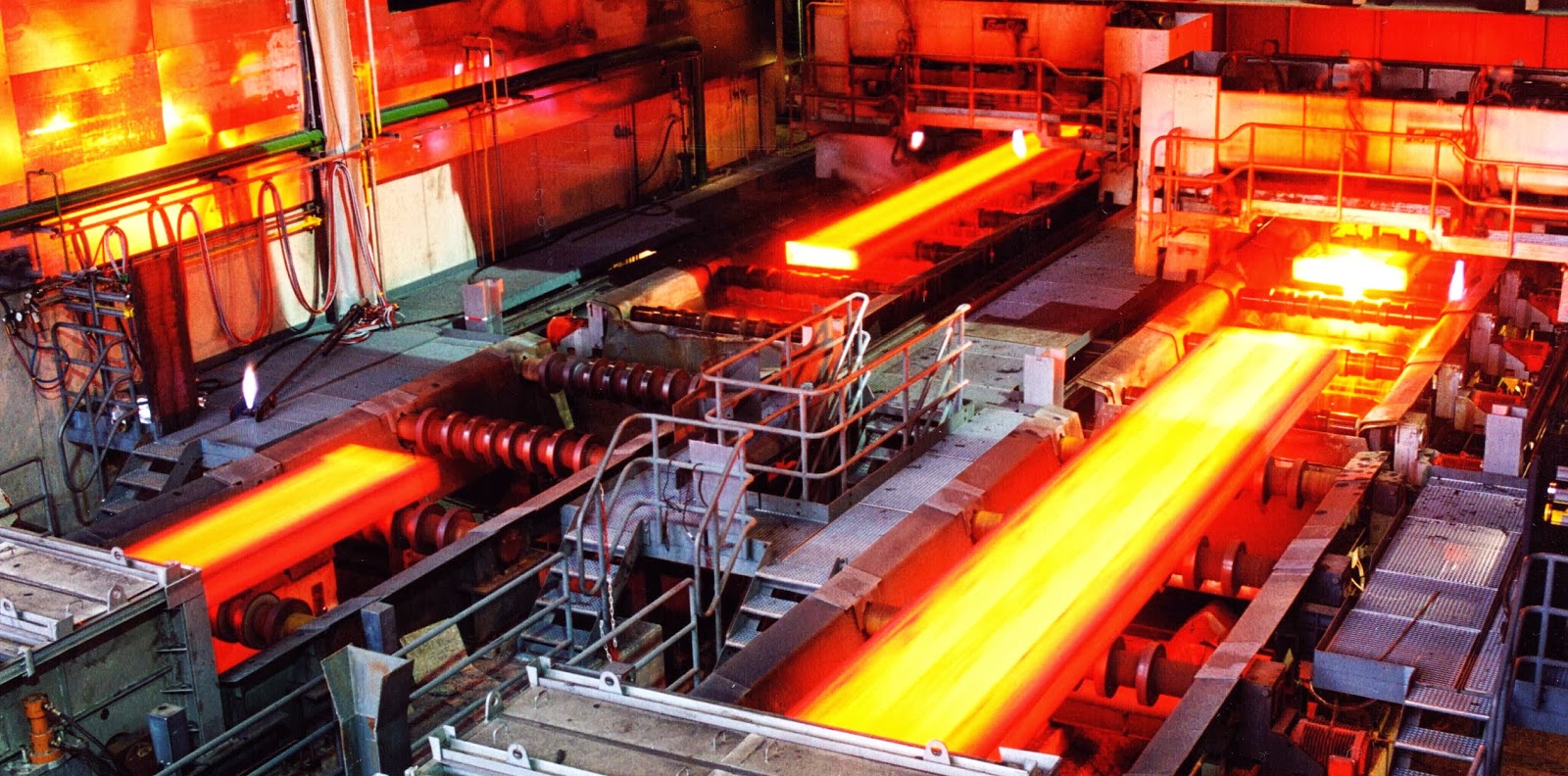 যে লৌহখন্ডকে প্রজ্জ্বলিত করে
ইস্পাতের তরবারি   তাকে সশস্ত্র করবে।
দীর্ঘদেহ পুত্রগণ
  আমি তোমাদের বলছি
  আমি আমার মায়ের কথা বলছি।
    আমি কবি ও কবিতার কথা বলছি।
সশস্ত্র সুন্দরের অনিবার্য অভ্যুত্থান কবিতা
সুপুরুষ ভালোবাসার সুকণ্ঠ সংগীত কবিতা।
জিহ্বায় উচ্চারিত প্রতিটি মুক্ত শব্দ কবিতা রক্তজবার মত  প্রতিরোধের উচ্চারণ কবিতা
আমরা কি তার মত কবিতার কথা বলতে পারব
আমরা কি তার মত স্বাধীনতার কথা বলতে পারব।
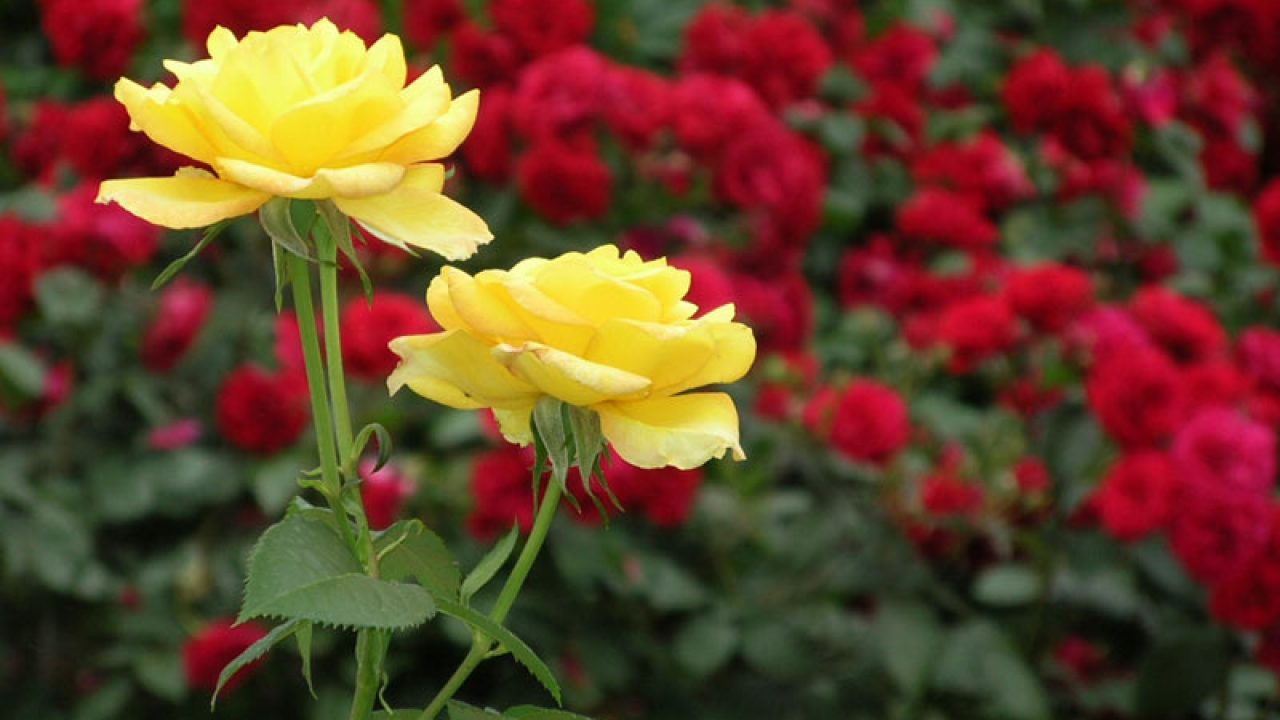 ক্লাসে থাকার জন্য 
ধন্যবাদ
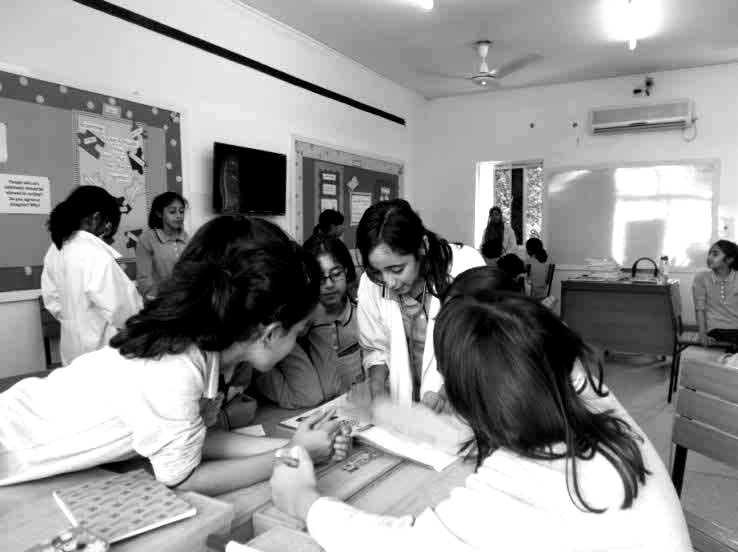 দলীয় কাজ:
১।  ইস্পাতের তরবারি তাকে সশস্ত্র  করবে কেন? বিশ্লেষণ কর।
মূল্যায়ন:
১। রক্তজবার মত প্রতিরোধের উচ্চারণ 
কবিতা – কথাটি বুঝে লেখ।
বাড়ির কাজ:
১। কবিতাটি আবৃত্তি কর।
২। ইতিহাস ঐতিহ্য সম্পর্কে তোমার এলাকায় 
অনুসন্ধান করে নিবন্ধ লেখ।